Managing Mine Slimes and Other Lessons Learned
Todd Bragdon, CDM Smith
Brandon Ball, Parametrix
Bill Adams, EPA Region 10
Rod Zion, USACE Seattle
Jeff Johnson, US BLM
Rich Hamlin, Conti
Jack Waite Mine Removal Action
April 5, 2012
Introduction
Project Team
Parametrix / CDM Smith; Engineering Design
U.S. EPA Region 10; Lead Regulatory Agency
U.S. Forest Service; Property Owner, Joint Lead Regulatory Agency
U.S. Army Corps of Engineers – Seattle District; Construction Procurement and Administration
Conti; Removal Action Contractor
Site Features and 2011-2012 Removal Actions
Removal of two tailings piles (TP1 and TP2) and Mill area in alluvial valley
Consolidation to two repositories: TP3 and Borrow Area 2 (BA2)
Rehabilitation of Tributary Creek
Managing Mine Slimes – Jack Waite Mine Removal Action
Jack Waite Mine Layout
N
Tailings Pile TP4
Tailings Pile TP3
Borrow Area 2
Borrow Area 1
Tailings Pile TP2
Tailings Pile TP1
1500-Level Adit
and Waste Rock Pile
Managing Mine Slimes – Jack Waite Mine Removal Action
Tailings Pile 1, Mill Area, & Tributary Creek
TP-1 (110,000 cy); Mill Area (14,000 cy); Alluvium (2,900 cy)
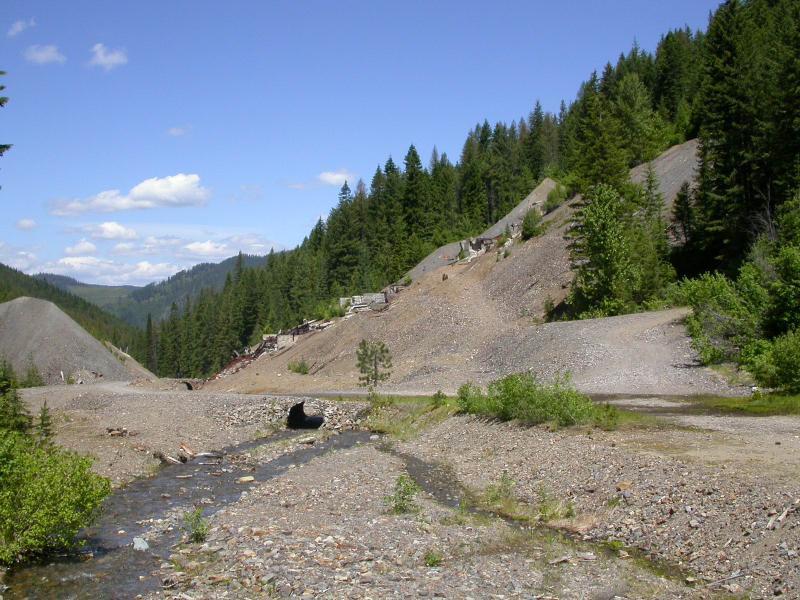 Mill
TP1
Tributary Creek
Managing Mine Slimes – Jack Waite Mine Removal Action
Tailings Pile 2
TP-2 (15,000 cy Tailings)
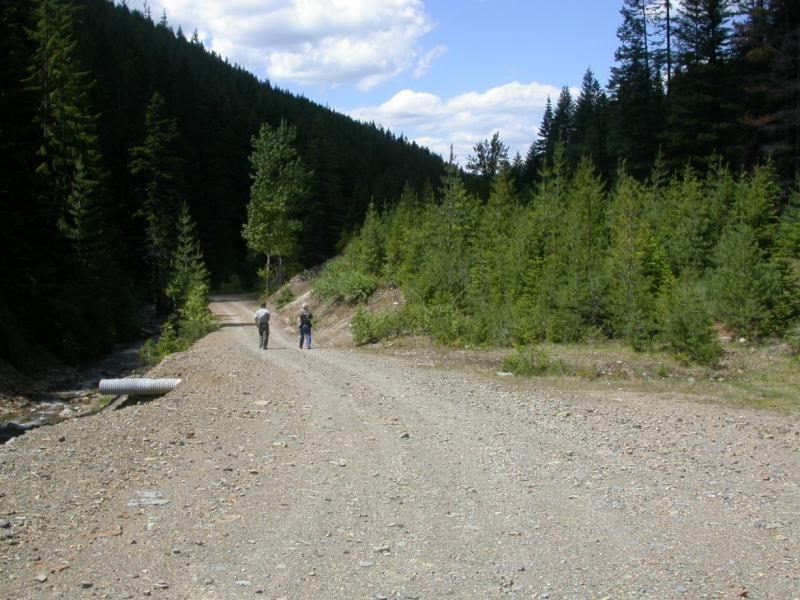 TP2
Managing Mine Slimes – Jack Waite Mine Removal Action
Materials Management & Restoration (MMR) Issues
2011 MMR Issues Encountered at the Jack Waite Site
Difficult material types
Additional waste volumes
Insufficient borrow soil gradation characterization
TP3 alluvial repository configuration
Remote high elevation site; limited construction season
Issue Discussion
Design approach
2011 construction issue
Solutions / lessons learned
Managing Mine Slimes – Jack Waite Mine Removal Action
Difficult Material Types
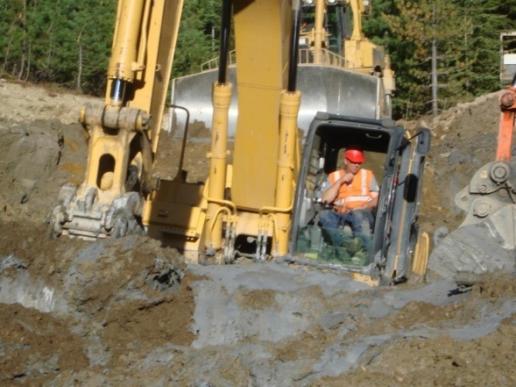 Design Approach
Borings and cone penetrometers completed through tailings piles
2011 Construction Issue
TP2 slimes encountered in July 2011
Difficult to excavate material
Difficult to haul material – transportation caused separation of solids / liquids & spills
Solutions / Lessons Learned
Temporary stockpile material to dewater, addition of Portland Cement (5%); transportable; achieved good compaction
For tailings piles, focus on potential volume of this material
Managing Mine Slimes – Jack Waite Mine Removal Action
Additional Waste Volumes
Design Approach 
Aerial survey / LiDAR data (2-ft. topographic contouring)
Test pit and boring extent / depth of mine wastes
Mine waste volumetrics developed using CAD 3D
Contingency volumes included (~30 Percent)
2011 Construction Issue
Additional waste rock volume at Mill Site (34,000 vs. 14,000 cy)
Additional tailings volume at TP2 (23,000 vs. 15,000 cy)
2012 concerns with waste volume in Tributary Creek alluvium
Solutions / Lessons Learned
Flexibility in repository design to allow additional capacity
Steep slopes and alluvial interface difficult to estimate
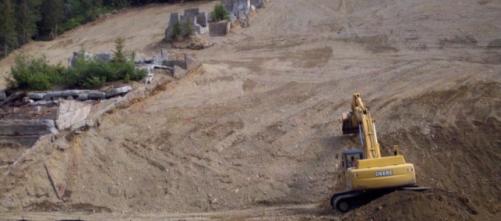 Managing Mine Slimes – Jack Waite Mine Removal Action
Insufficient Borrow Soil Gradation Characterization
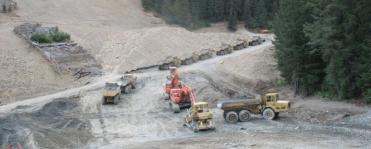 Design Approach 
Repository cover / rehabilitation area growth media and fill primarily developed from Borrow Area 2
Test pits used to estimate depth of borrow soils
Field observations / geotechnical data used to evaluate gradation (oversize vs. granular material)
Borrow soil volumetrics developed using CAD 3D and gradation
2011 Construction Issue
Significantly more oversize material  - 19,000 cy vs. 11,000 cy
Limited stockpiling areas / double handling in steep terrain
Solutions / Lessons Learned
Design approach should use grizzly / screening for oversize rock
Managing Mine Slimes – Jack Waite Mine Removal Action
TP3 Alluvial Repository Configuration
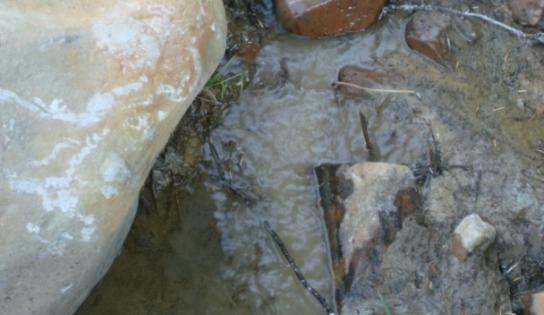 Design Approach 
EE/CA and Action Memorandum included TP2 repository located in Tributary Creek alluvial valley
Volume and cost constraints
Maximize mine waste in BA2 repository
Utilize low permeability cover to reduce infiltration
Utilize riprap toe armoring (100-yr event) ; HEC-RAS model
2011 Construction Issue
Tailings piping observed
Solutions / Lessons Learned
Revised design to include toe drain system
Managing Mine Slimes – Jack Waite Mine Removal Action
Remote High Elevation Site
Design Approach 
Completed design / contracting process in 2010 (utilized $1.2M ARAR funding)
Allowed for snow removal in bid for early mobilization
Allowed for flexibility in bid for one or two-season construction
2011 Construction Issue
Snow plowed in May; heavy precipitation in June; limited site construction until July
Solutions / Lessons Learned
Field conditions can significantly impact schedule
Consider summer traffic on hauling
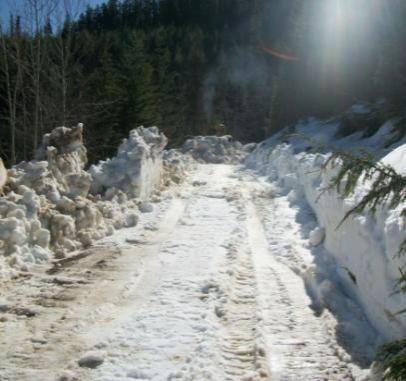 Managing Mine Slimes – Jack Waite Mine Removal Action
Questions
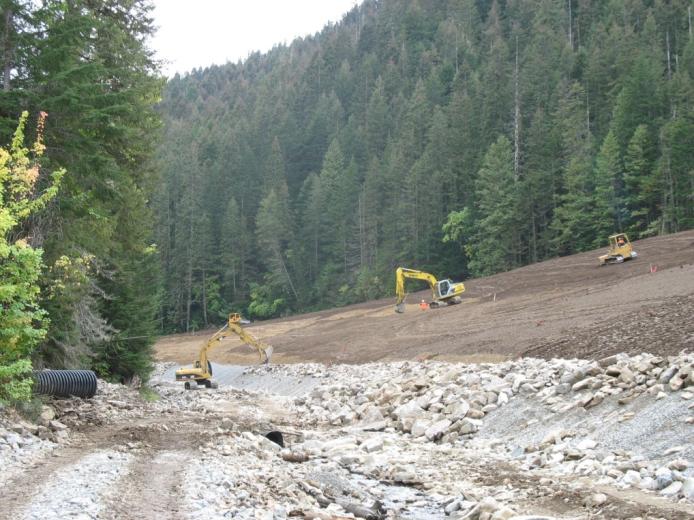 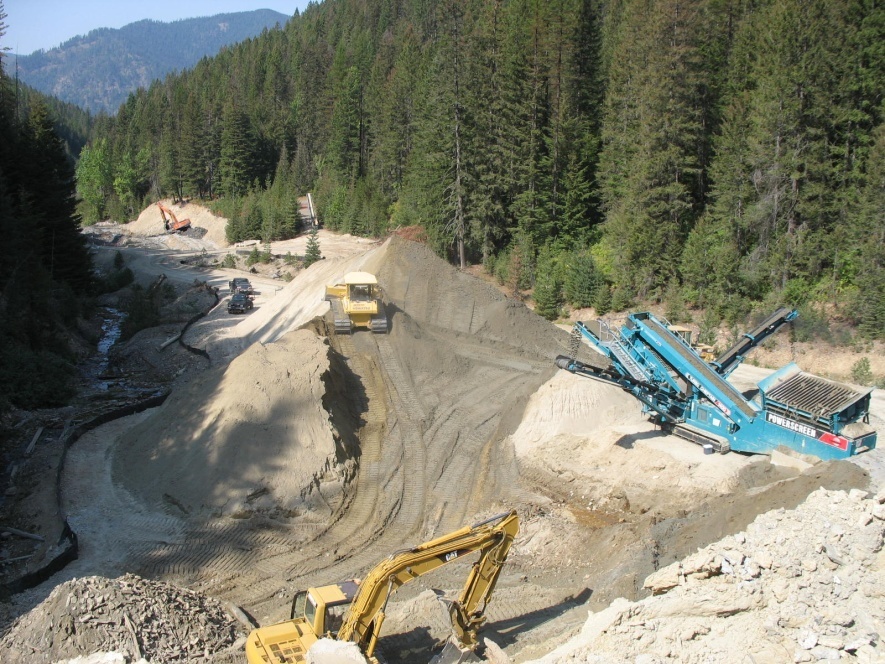 Managing Mine Slimes – Jack Waite Mine Removal Action